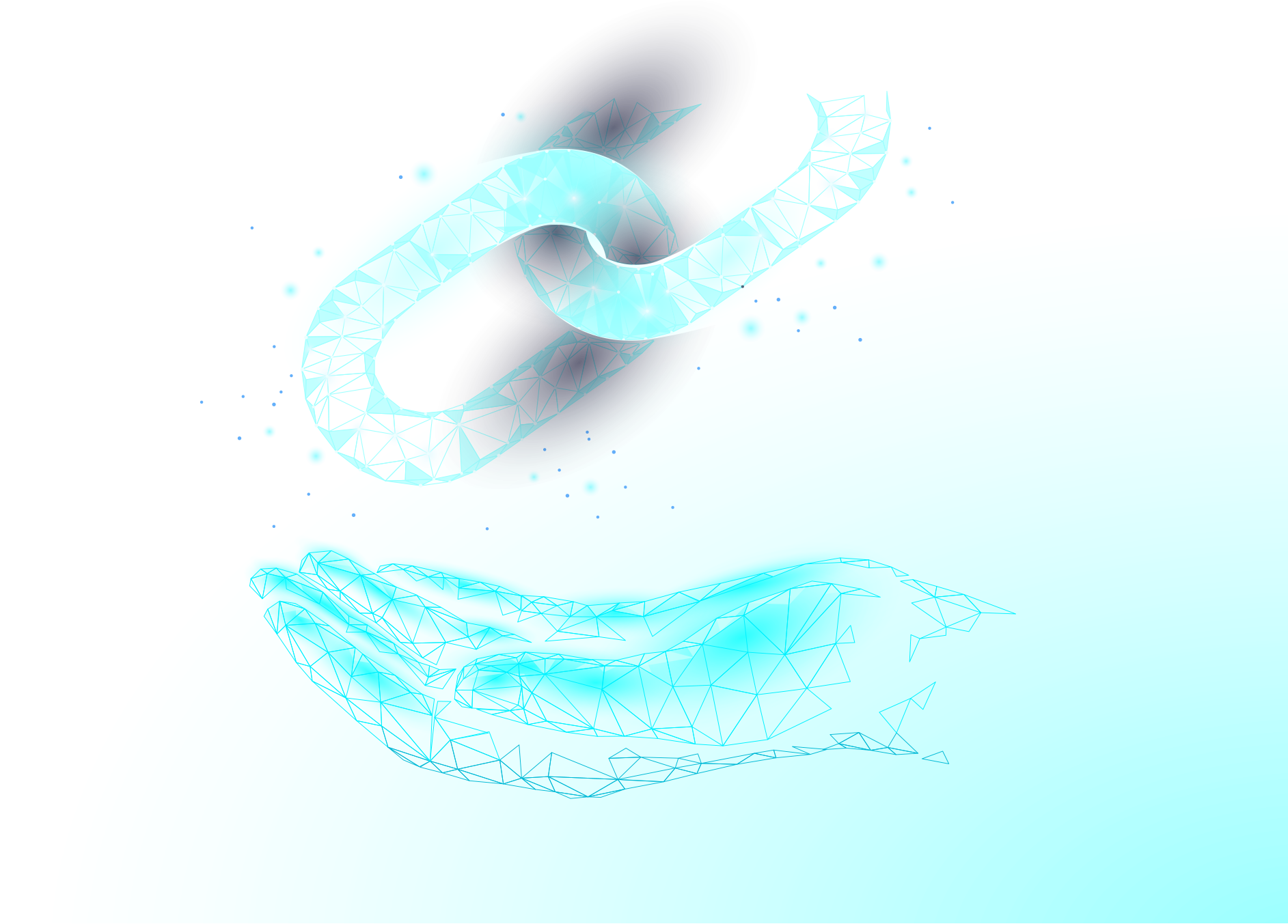 GlobalLeadersNetwork
Short Business Model Presentation
About Us
BLOCKCHAIN
03
01
An association with an emphasis on humanitarianism and the common goal of prosperity.
An application that works with smart contract blockchain technology and provides security and anonymity.
Referr
Comissions
02
04
By creating your association, you are helping and making money at the same time.
Commissions are instant, as soon as the condition is created.
An application that uses the Tron smart contract and that provides the possibility, first of all, of creating an association of like-minded people, donors and entrepreneurs, and that multiplies your donation many times over in case of your commitment and engagement.

GOOD PEOPLE KNOW GOOD PEOPLE!
About Us
First scetches
2021 SEPTEMBER
RoadMap
2021 OCTOBER
Designing the benefits and activities of the association.
Work on creating an application and smart contract.
2021 NOV-MART 2022
Prelaunch, first users.
2022 AVG
Ready for thefuture?
NAŠA MISIJA I VIZIJA!
Gain friends, knowledge, experience, help people, have fun and earn extra money
A project that is already attracting incredible attention.
Give the answers yourself
SMART CONTRACT
Transaction transparency and security?
Yes or no?
Passive income
A dose of action that will result in passive income? Yes or no?
ANONYMITY
No KYC, just a connected wallet? Yes or no?
Our Offer?
Ready for a magic?
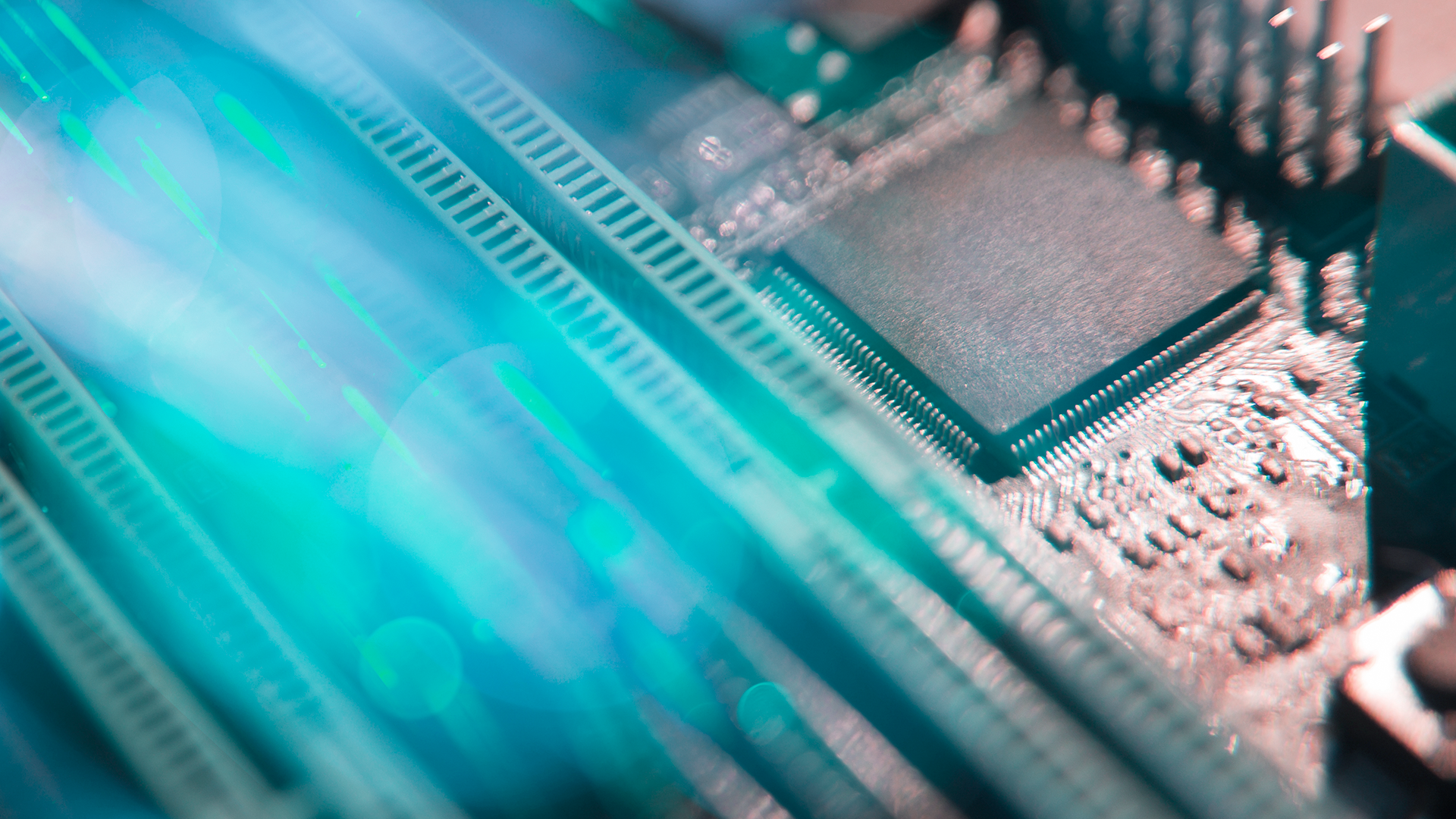 GREAT!WELCOME TO THE FUTURE!
100.000,00 USDT
Is already pledged..
THERE ARE NO BOUNDARIES!
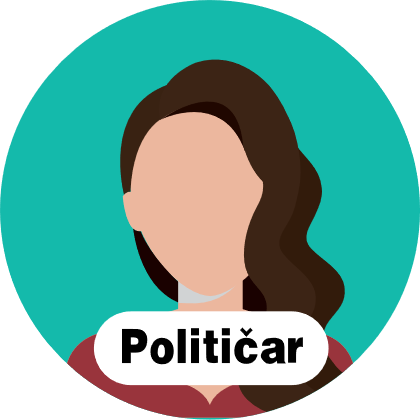 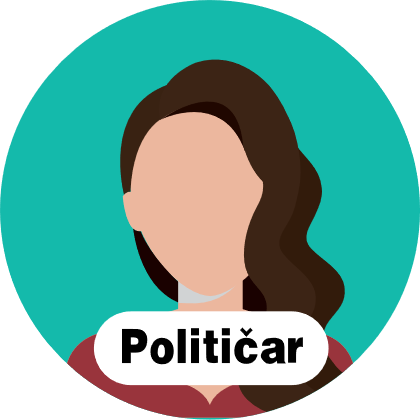 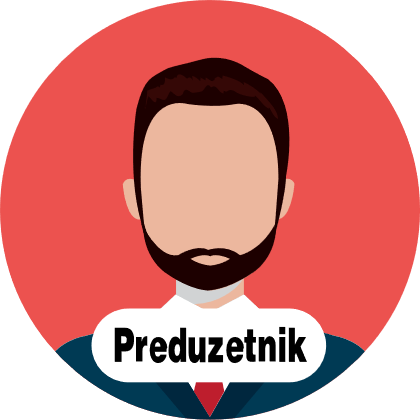 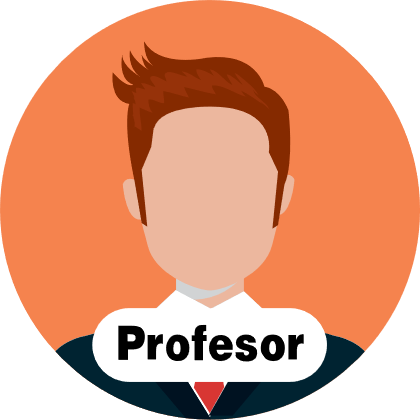 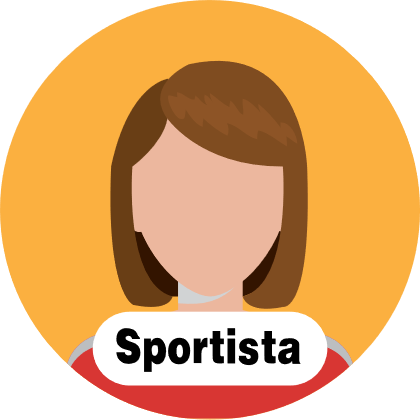 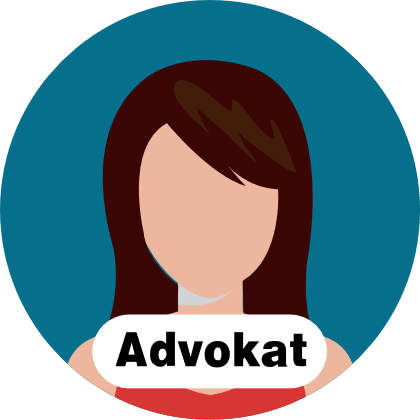 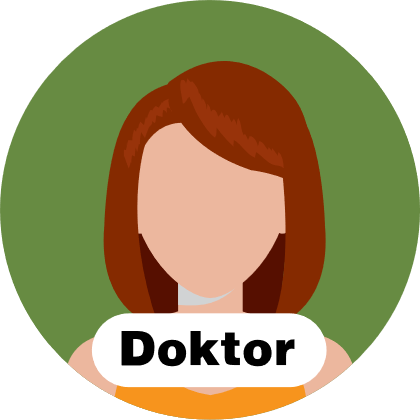 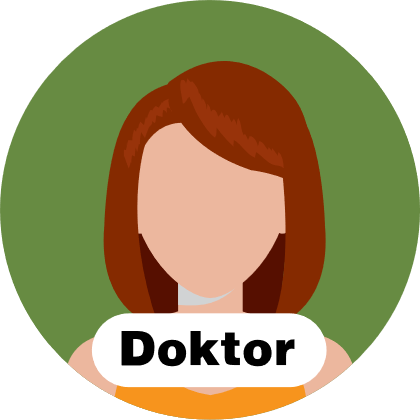 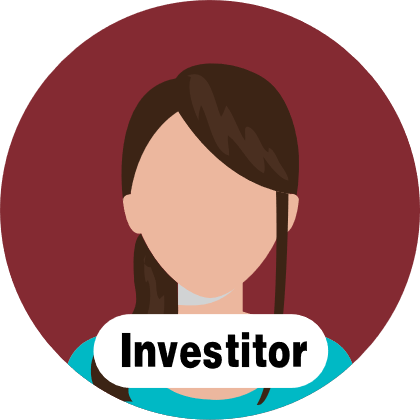 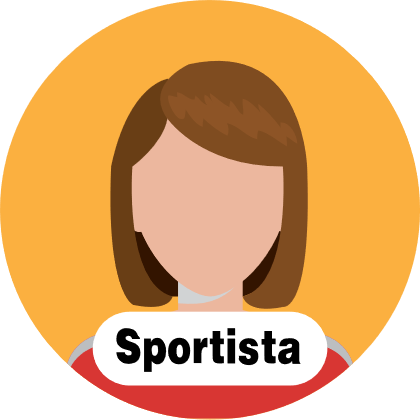 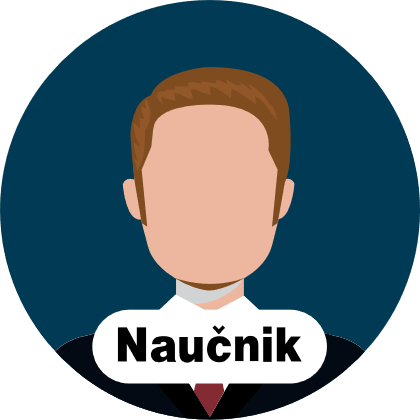 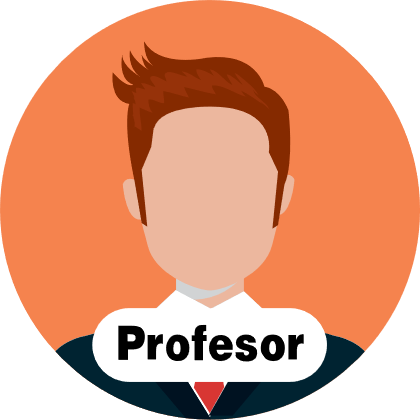 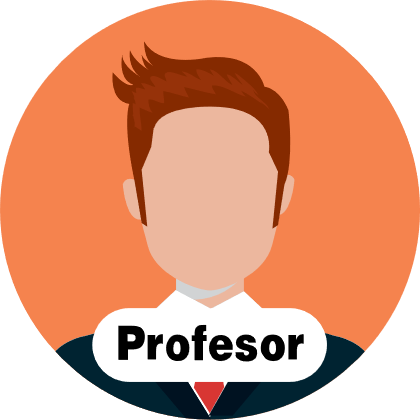 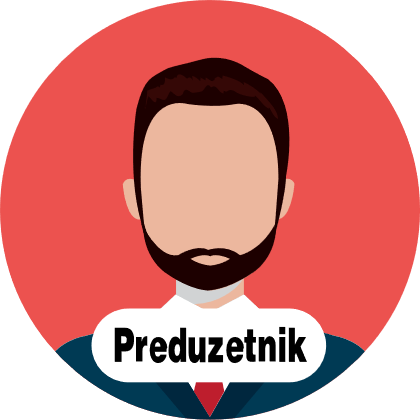 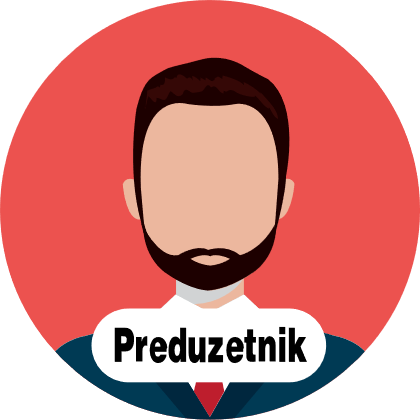 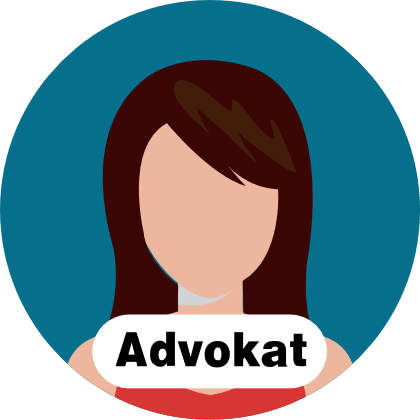 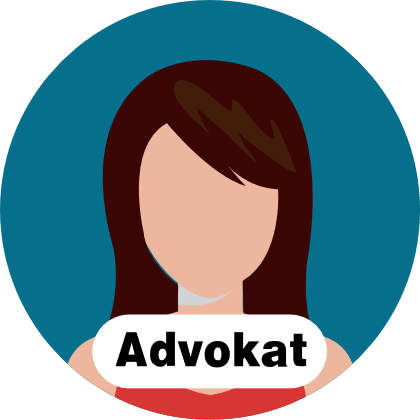 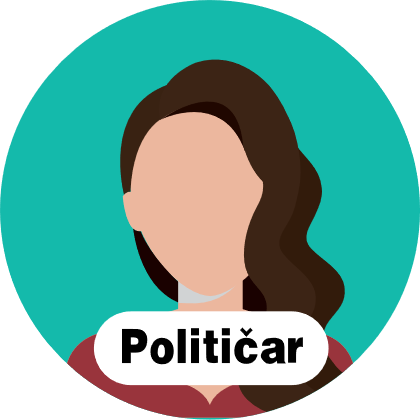 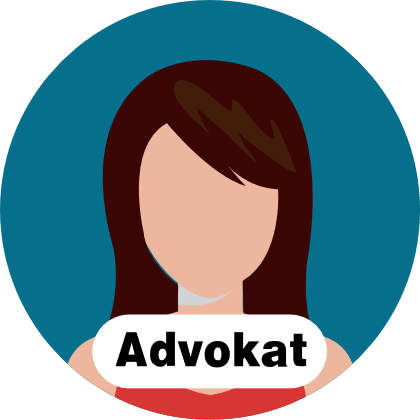 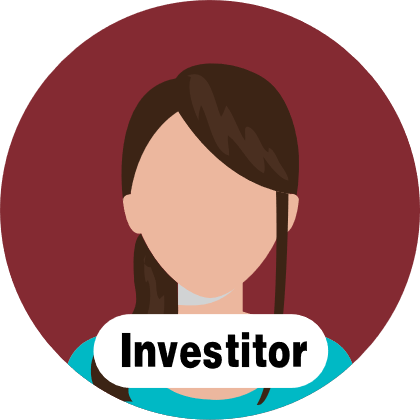 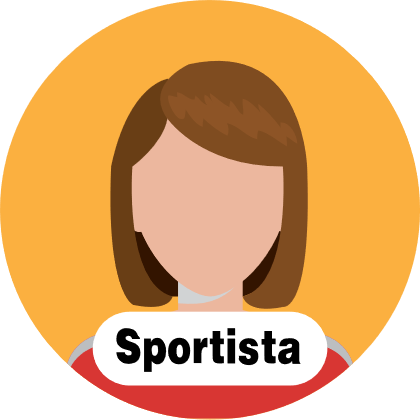 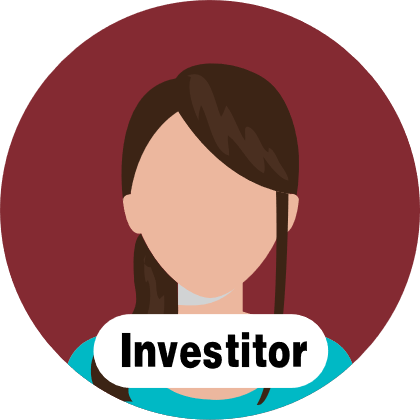 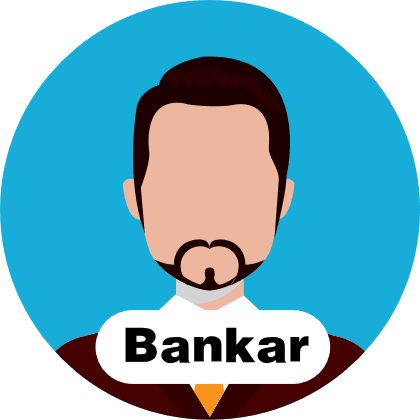 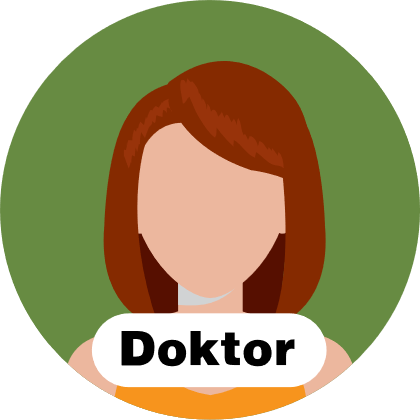 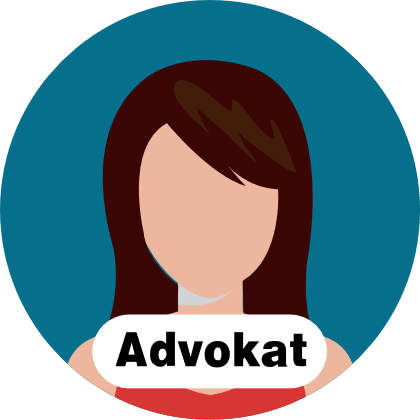 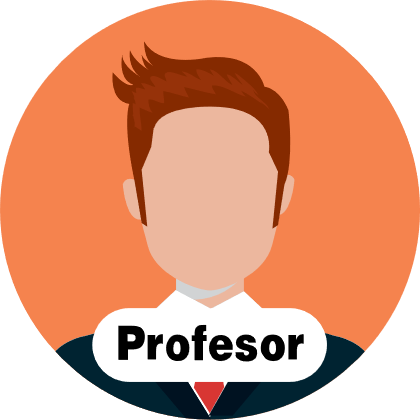 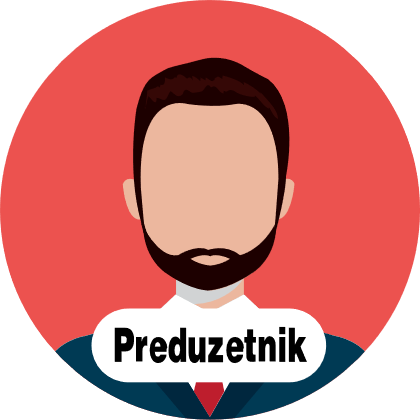 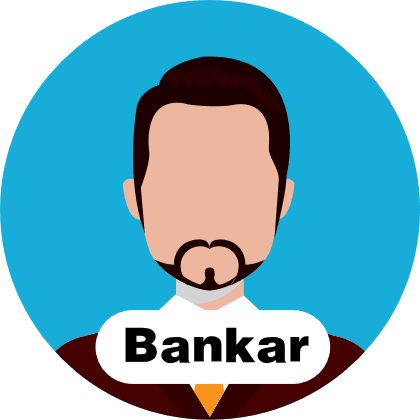 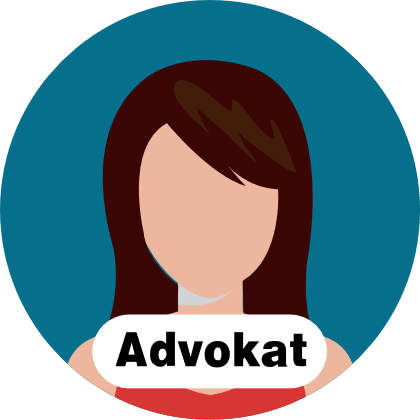 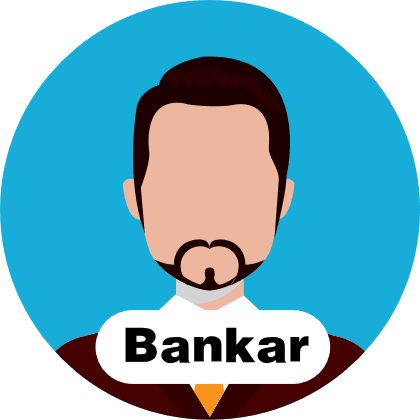 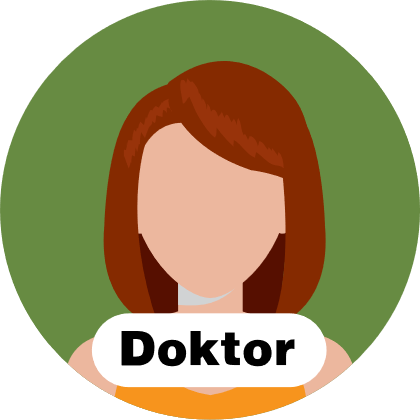 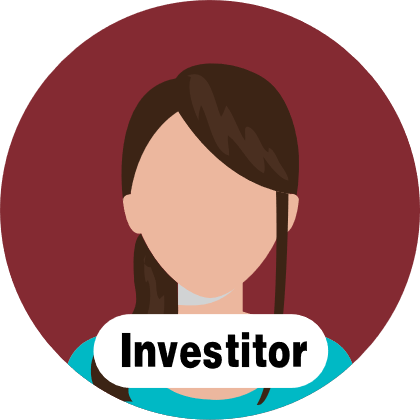 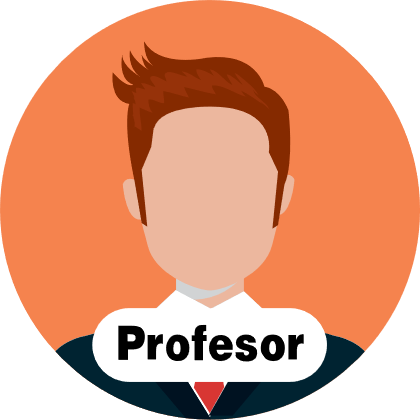 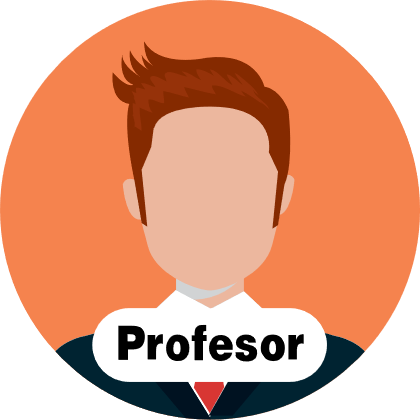 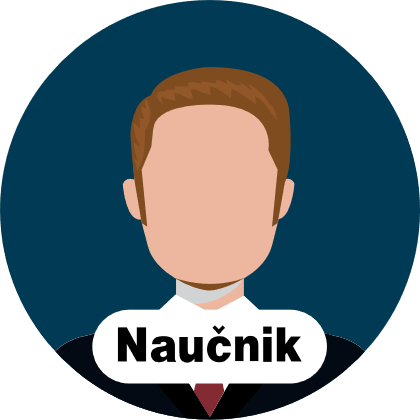 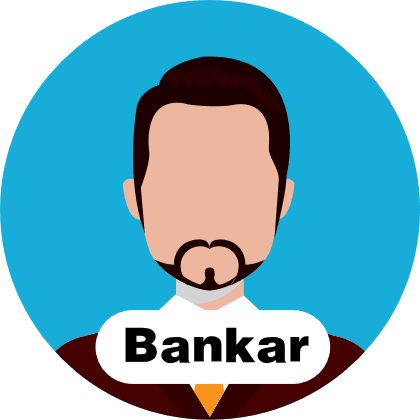 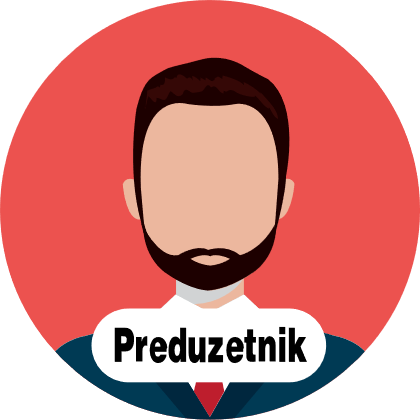 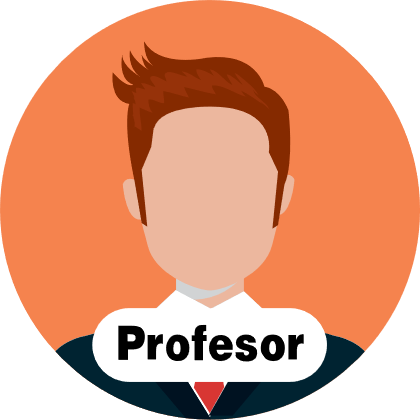 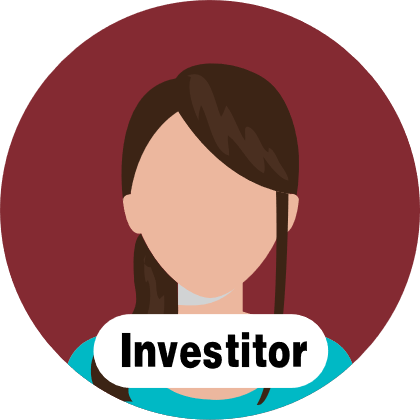 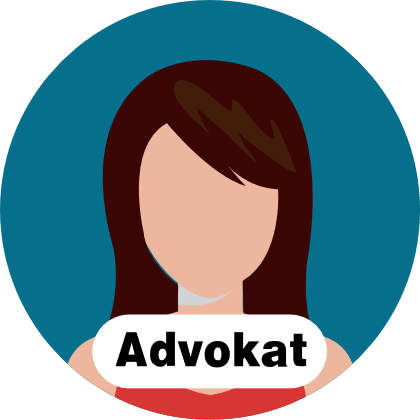 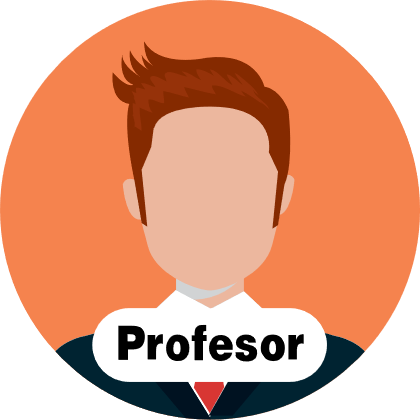 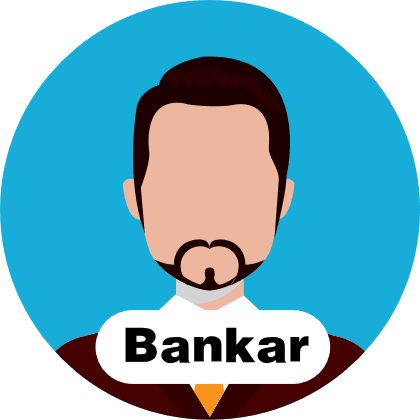 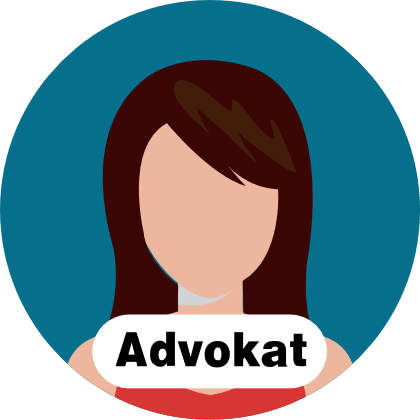 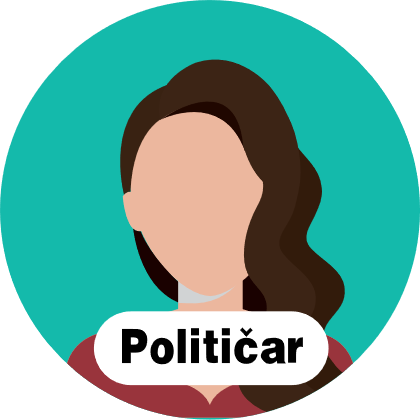 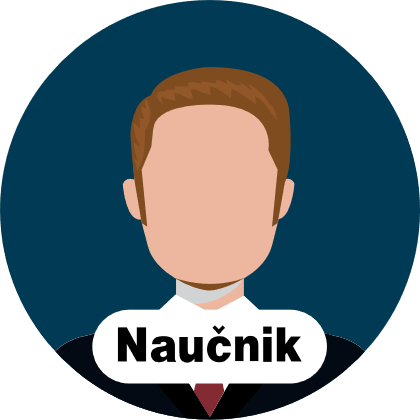 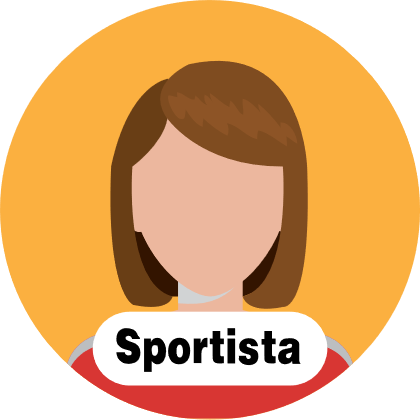 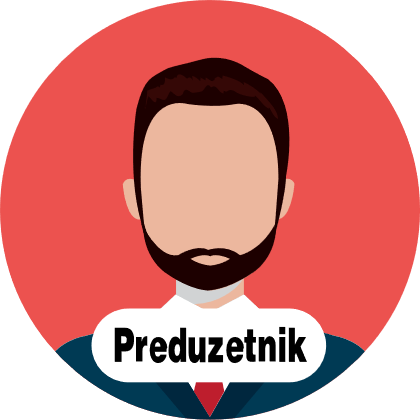 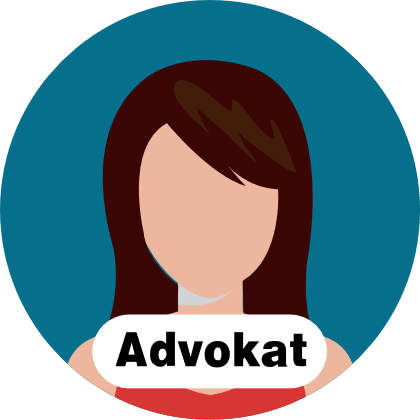 NN OSOBA
NN OSOBA
NN OSOBA
DIRECT
IN INDIREKTNI 1 ( ZARADA )
INDIRECT
NN OSOBA
NN OSOBA
IN INDIRECT
IN INDIREKTNI ( ZARADA )
IN INDIREKTNI 2 ( ZARADA )
NN OSOBA
NN OSOBA
DIREKTNI 1
NN OSOBA
NN OSOBA
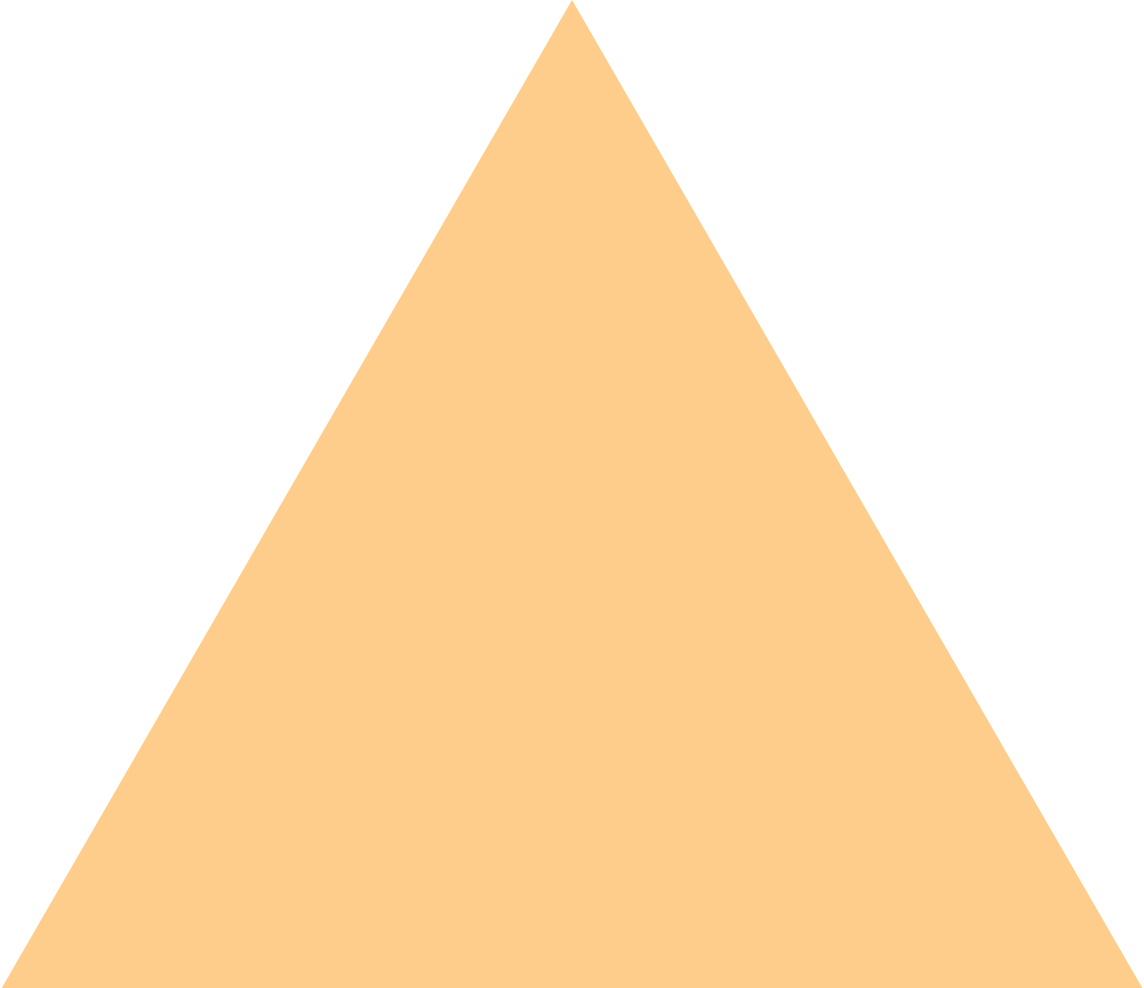 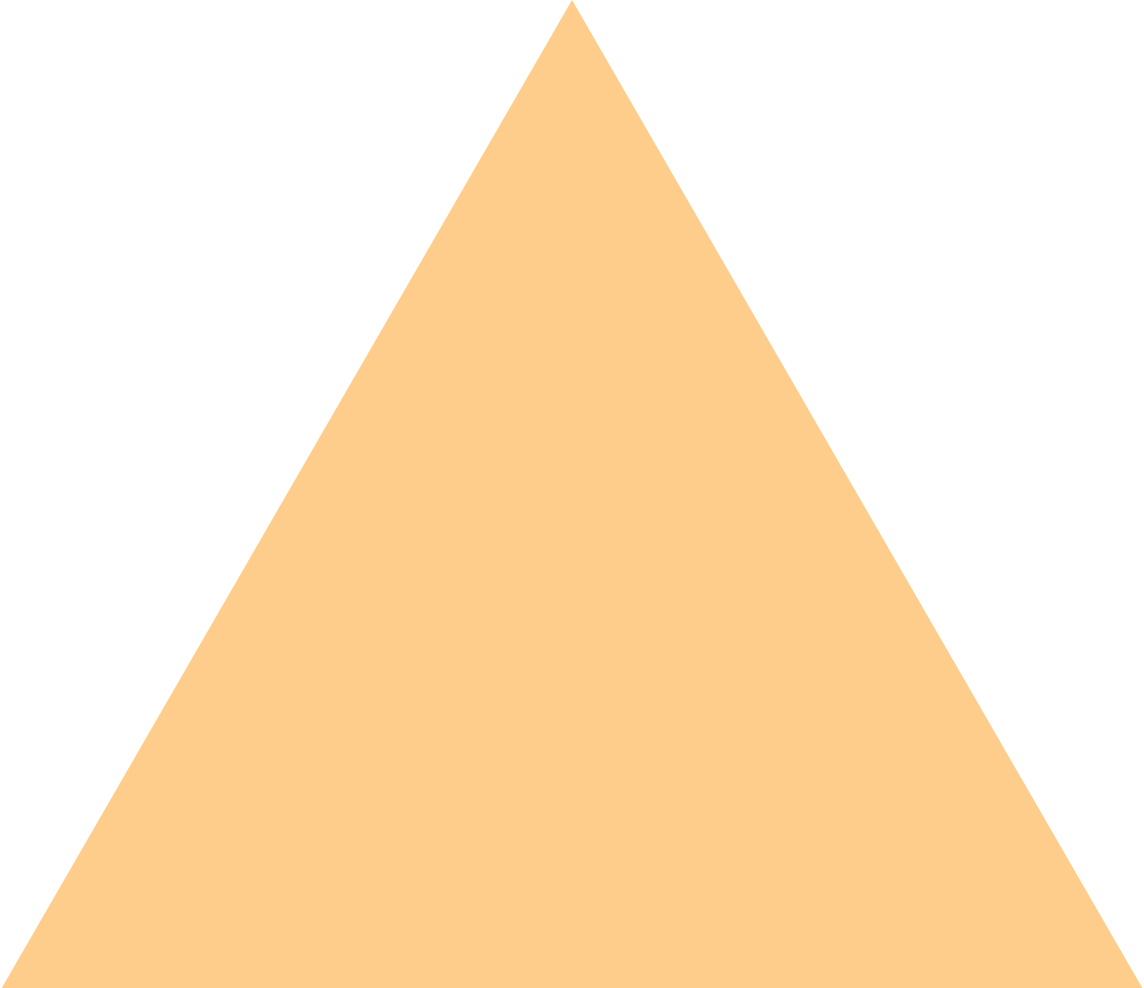 DIREKTNI DIREKTNOG 2
DIREKTNI DIREKTNOG 1
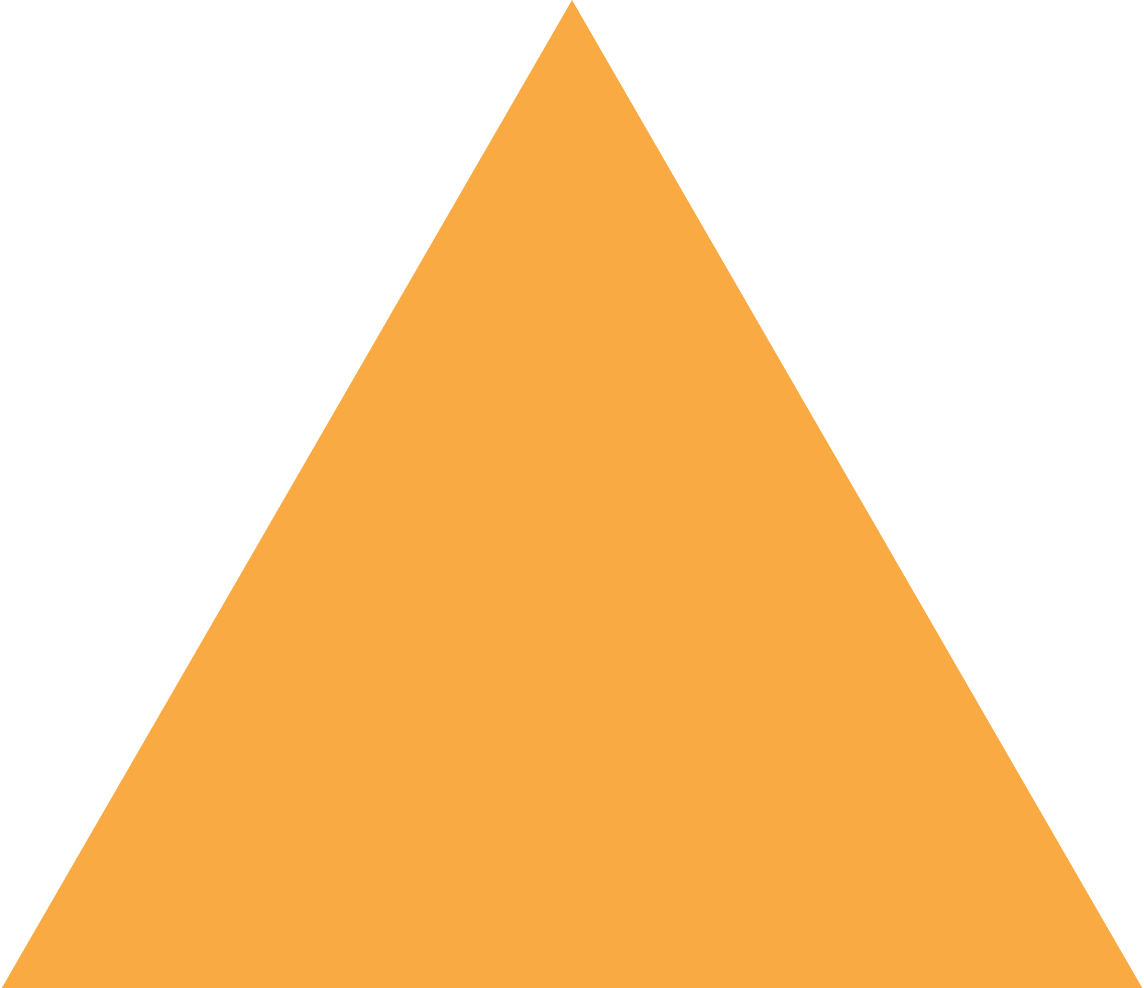 VI
IN INDIREKTNI ( FOND )
IN INDIREKTNI 3 ( ZARADA )
NN OSOBA
NN OSOBA
DIREKTNI DIREKTNOG 2
DIREKTNI DIREKTNOG 1
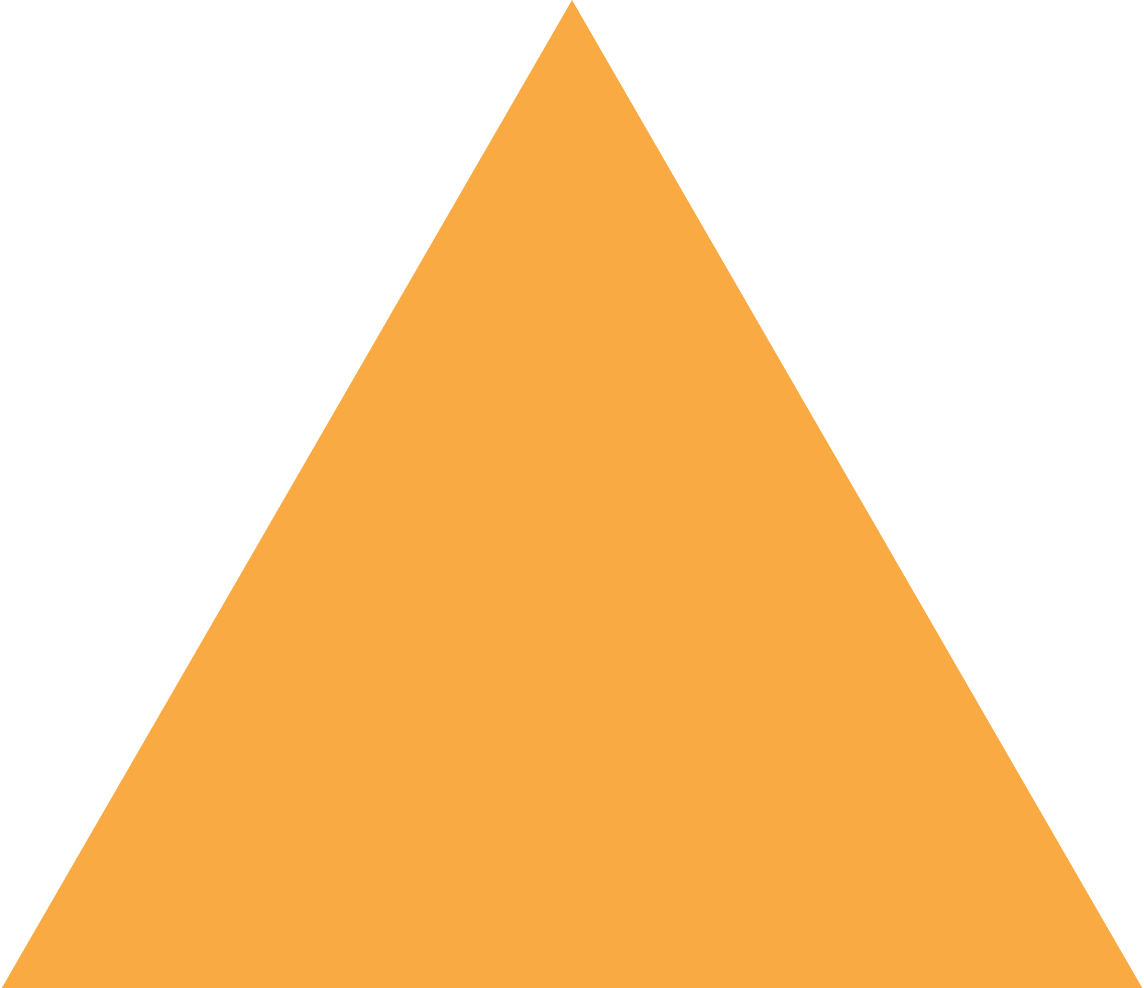 NN OSOBA
NN OSOBA
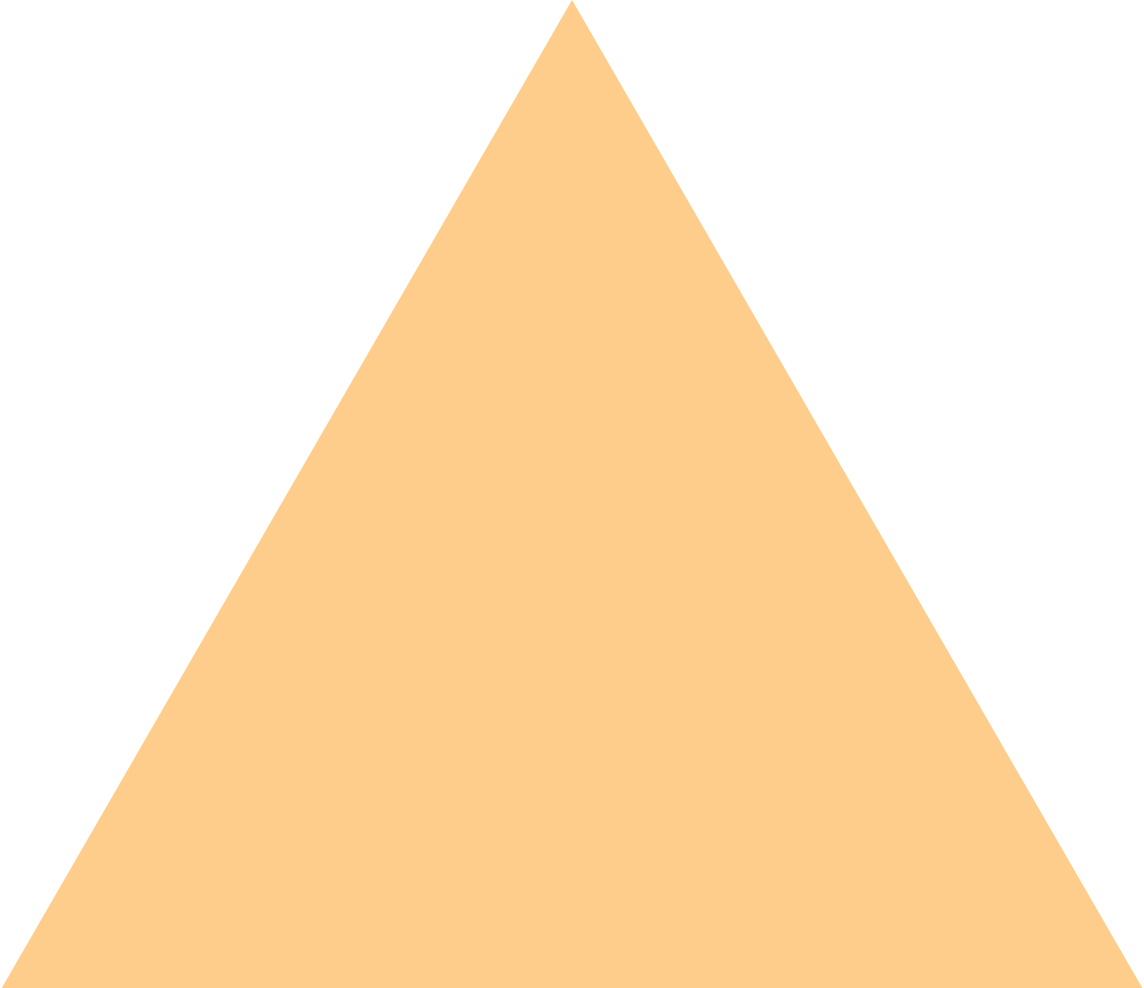 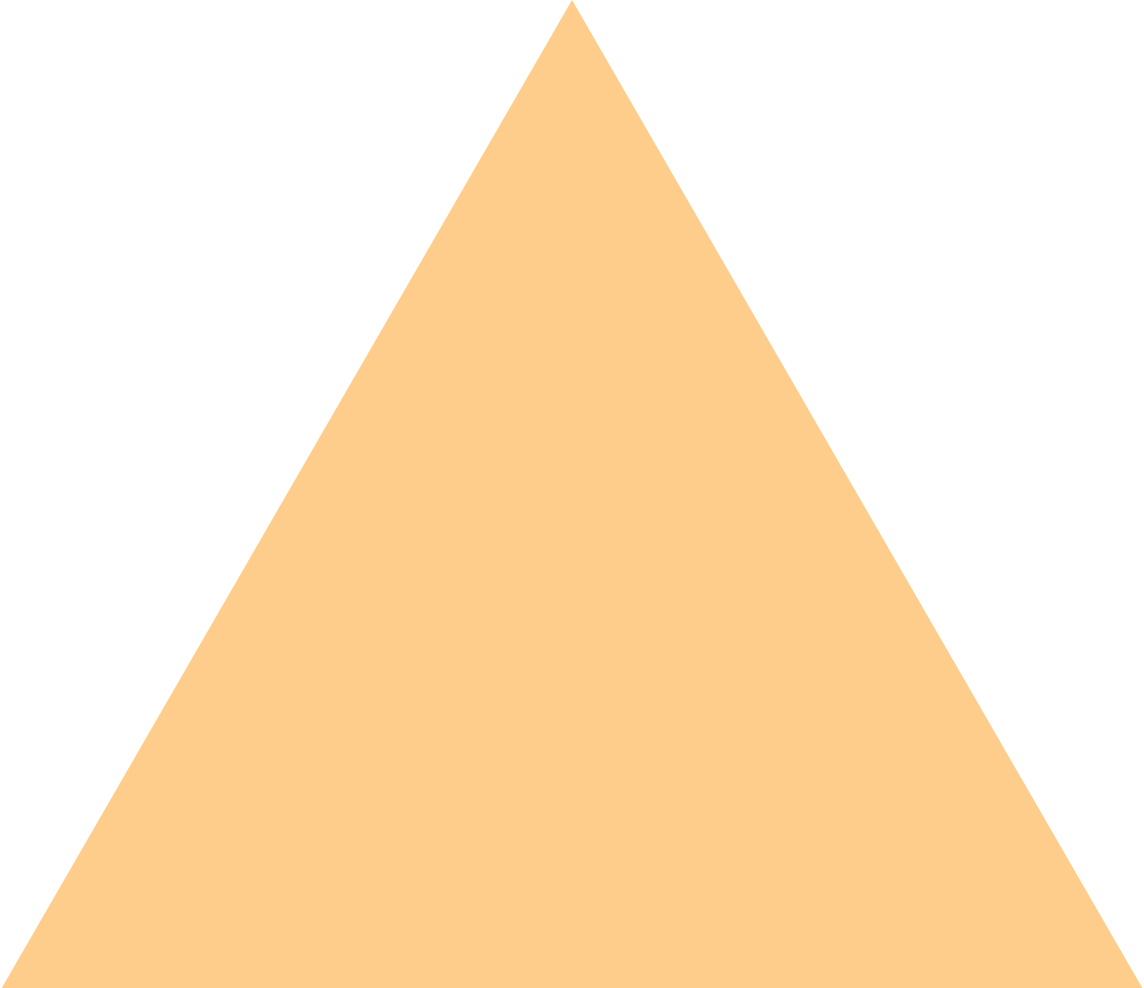 DIREKTNI 1
IN INDIREKTNI ( BONUS )
IN INDIREKTNI 4 ( BONUS )
NN OSOBA
NN OSOBA
IN INDIREKTNI ( ZARADA )
VAŠ BONUS
VAŠ BONUS
NN OSOBA
NN OSOBA
NN OSOBA
NN OSOBA
ONE FULL CYCLE
DIRECT
YOU
YOUR DONATION
1000 USDT
INDIRECT
IN INDIRECT
DIRECT
DIRECT
INDIRECT
INDIRECT
INDIRECT
INDIRECT
IN INDIRECT
IN INDIRECT
IN INDIRECT
IN INDIRECT
IN INDIRECT
IN INDIRECT
IN INDIRECT
IN INDIRECT
FUND= OPERATIVE EXPENCES
BONUS POSITION IN MATRIX 1
BONUS POSITION IN MATRIX 1
YOUR EARNING
1000 USDT
YOUR EARNING
1000 USDT
YOUR EARNING
1000 USDT
YOUR EARNING
1000 USDT
YOUR EARNING
1000 USDT
COMPENSATION PLAN – FIRST CYCLE
YOU
ONE CYCLE PAYMENT
500 % DIRECT COMMISIONS
200% 2 BONUS POSITIONS
100% 1 POSITION TO THE FUND
ORGANIZATIONAL FUND
DIRECT
DIRECT
INDIRECT
INDIRECT
INDIRECT
INDIRECT
CREATING A BONUS
CREATING A BONUS
IN INDIRECT
IN INDIRECT
IN INDIRECT
IN INDIRECT
IN INDIRECT
THE SIXTH PERSON IN THE THIRD ROW CREATES A BONUS
 WHICH GOES TO THE PLACE SHOWN IN THE PICTURE.
IN INDIRECT
THE FOURTH PERSON IN THE THIRD ROW CREATES A BONUS THAT GOES TO THE PLACE SHOWN IN THE PICTURE.
In order to achieve the full cycle and the payment shown on the slide, it is necessary that you have at least two direct collaborators and that a structure has been created under you as in Figure 2/4/8. When this happened, you received 5x your donation directly to the wallet and two bonus positions that continue in the matrix and create potential continuous passive income.
COMPENSATION PLAN - BONUS POSITIONS
VI
YOUR BONUS POSITION 1
YOUR BONUS POSITION 12
YOUR DIRECT BONUS
DIRECT
DIRECT
Your direct's bonus position goes under yours, making one side. It is up to you to do the other side on that bonus position, in order to form the 2/4/8 structure again and achieve 5x again, now without a new investment, 4 bonus positions, two of which GO TO MATRIX 2, and two continue again the same process in matrix 1.
YOUR BONUS POSITION NUMBER 3
YOUR BONUS POSITION NUMBER 4
INDIRECT
INDIRECT
INDIRECT
INDIRECT
FULL CYCLE FOR YOURS
FIRST BONUS UNIT.
5X PROFIT WITHOUT REINVESTMENT
4X BONUS POSITIONS
CREATING BONUS
CREATING BONUS
IN INDIREKTNI
IN INDIREKTNI
IN INDIREKTNI
IN INDIREKTNI
IN INDIRECT
IN INDIRECT
IN INDIREKTNI
IN INDIRECT
IN INDIREKTNI
IN INDIREKTNI
IN INDIREKTNI
IN INDIRECT
IN INDIRECT
IN INDIRECT
DIRECT
MATRIX 2
STVARANJE 
BONUSA
As described in the slide itself, after completing the cycle on the personal position, two bonus positions have been created, which also require the 2/4/8 condition, to pay out 5x, now without investment and create 4 bonus positions of which TWO are leaving in MATRIX 2, and the two continue according to the same principle in matrix 1. Matrix 2 is passive income has fixed 8 width and N height, explanation on the next slide.
UNIQUE, FAIR, EQUAL
YOU
In the first setting, your direct logically goes below you.
YOUR DIRECT
By completing your first cycle, you now go below your direct associate.
YOU
When your associate completes his cycle, he with his bonus position now follows you, in a position below yours.
YOUR DIRECT
YOU
YOUR DIRECT
YOU
ETC
This situation is repeated and gives the system a new dimension, which is the permanent connection and respect between the referrer and the direct collaborator, because in each subsequent cycle one follows the other, helps each other and participates together in equal creation of system commissions.
Your direct's bonus position goes under yours, making one side. It is up to you to do the other side on that bonus position, in order to form the 2/4/8 structure again and achieve 5x again, now without a new investment, 4 bonus positions, two of which GO TO MATRIX 2, and two continue again the same process in matrix 1.
COMPENSATION PLAN - MATRIX 2
YOU
YOUR BONUS POSITION 1
YOUR BONUS POSITION 2
BONUS OF YOUR DIRECT
YOUR BONUS POSITION 3
DIRECT
DIRECT
YOUR BONUS POSITION 4
MAXIMUM 8 WIDTH FIXNO. EACH BONUS POSITION WHICH GOES INTO MATRIX TWO, CHARGES VERTICALLY NEW 8 WHICH ARE LINED UP, BY LEFT TO RIGHT PRINCIPLE, IN THE FIRST EMPTY SPOT.
INDIRECT
INDIRECT
INDIRECT
INDIRECT
CREATING OF A BONUS
CREATING OF A BONUS
IN INDIRECT
IN INDIRECT
IN INDIRECT
IN INDIRECT
IN INDIRECT
DIRECT
IN INDIRECT
CREATING OF 
A BONUS
CREATING OF 
A BONUS
Matrix two is passive income, it has a maximum of 8 widths and N heights. Each bonus position that has made the transition to matrix 2 is placed in the first empty place from left to right and fills matrix 2. When there are 8 positions above your position as in the picture, you will also receive 5x the initial profit (without investment), as well as two new bonus units on each of yours which now continue the cycle in matrix 2.
ADDITIONAL CLARIFICATION: The first one from the left charges 8 in the vertical above. The first above it charges a new 8 in the same vertical (9-17), the third above the new 8 above in the same vertical (18-25), etc.
KOMPENZACIONI PLAN- MATRICA 2
Iznad ove zlatne linije 8 vertikala naplaćuje drugi red u matrici 2 po opisanom principu.
PROVIZIJA
FUND WALLET
PROVIZIJA
MAKSIMALNO 8 ŠIRINA FIXNO. SVAKA BONUS POZICIJA KOJA PREĐE U MATRICU DVA, NAPLAĆUJE VERTIKALNO NOVIH 8 KOJE SU SE SLOŽILE, PO PRINCIPU SA LEVA NA DESNO, NA PRVOM PRAZNOM MESTU.
PROVIZIJA
FUND WALLET
PROVIZIJA
PROVIZIJA
PROVIZIJA
VAŠE PROVIZIJE
Matrica dva je pasivan prihod, ima maksimalno 8 širina i N visina. Svaka bonus pozicija koja je napravila prelaz u matricu 2 se smešta na prvo prazno mesto sa leva na desno i popunjava matricu 2. Kada se iznad Vaše pozicije nađe 8 pozicija kao na slici, DOBIĆETE 6X inicijalnu dobit ( bez ulaganja pasivno )! DODATNO POJAŠNJENJE: Prvi sa leva naplaćuje 8 u vertikali iznad. Prvi iznad njega naplaćuje novih 8 u istoj vertikali ( 9-17 ), treći iznad novih 8 iznad u istoj vertikali ( 18-25 ) itd.
MATHEMATICAL CALCULATION
INITIAL DONATION 1000 USDT.

TWO DIRECT MEMBERS

Structure created 2/4/8
BONUS POSITIONS
EACH GIVES NEW TWO
One of those two always goes into matrix two, and one stays in matrix 1
All generated units, regardless of location, generate 5000 USDT and two new bonus units each in Matrix 1, while in Matrix 2, each member has passively 6 commissions on their position.
5000 USDT
DIRECT COMMISSION
Two new ones
Bonus units
THANKYOU!
Have any questions?

globalleadersvip@gmail.com
www.globalleaders.vip